Insurance | Issue a policy
Microsoft 365 Copilot and Copilot Studio
Extend
Client retention
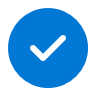 Value benefit
KPIs impacted
Revenue growth
Cost savings
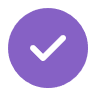 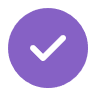 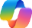 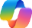 Copilot Chat2
Copilot Chat2
1. Meet with the customer
2. Search repository
3. Draft emails
Meet with an existing customer to discuss some changes they would like to make to their coverages on a complex commercial insurance policy.
Use a custom agent built with Copilot Studio to find answers to common questions about available policies and coverages.
Using the answers provided by the policy bot, ask Copilot to draft and email to the customer with available options for coverages.
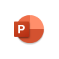 Copilot in PowerPoint
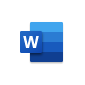 Copilot in Word
Benefit: Ensure call transcripts are captured, and important points are summarized.
Benefit: Quickly get answers to questions about policy coverages.
Benefit: Quickly draft email content with the appropriate tone and depth.
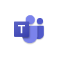 Copilot in Teams
6. Create a presentation
5. Summarize the policy document
4. Create proposal
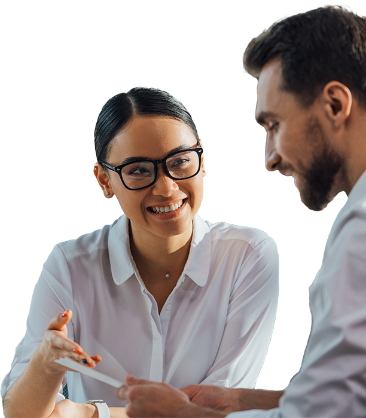 Use Copilot in PowerPoint to create a presentation from the Word document to prepare for the customer meeting.
Ask Copilot to create a summary of the differences between the existing policy and the proposal.
Use Copilot in Word to create the proposal based on the existing policy and required updates.
Benefit: Turn Word documents into presentations that highlight the important points for a customer presentation.
Benefit: Summarize complex documents into a simple table of differences. Add the summary to the introduction of the proposal.
Benefit: Quickly create a draft of a new policy based on existing language.
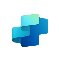 Copilot Agent3
+ Connection SharePoint repository